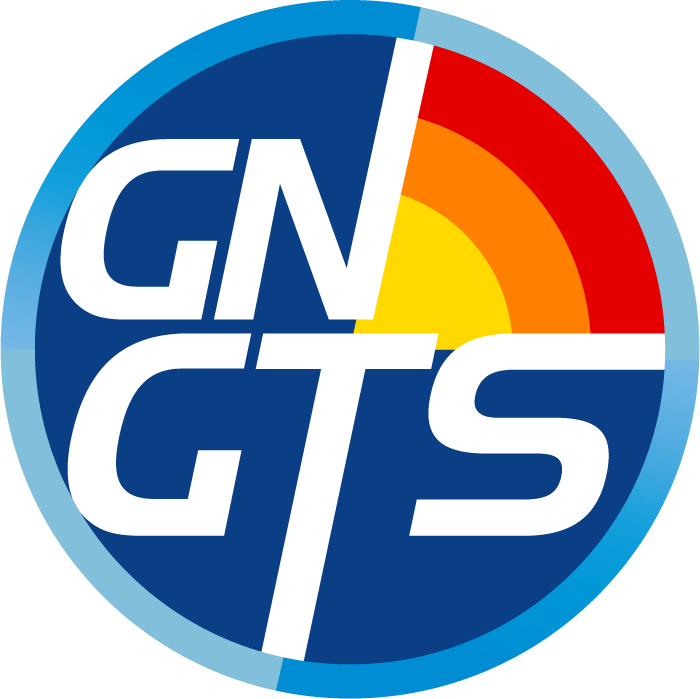 42° GNGTS  Conference | Ferrara, 13-16  February  2024